Кукла БЕРЕГИНЯ
КОЗКА ТАТЬЯНА МИХАЙЛОВНА, 
учитель трудового обучения
ГУО «Лукская средняя школа Жлобинского района»
Берегиня  – это образ замужней 
  женщины. Оберег символизирует 
  материнскую опеку и заботу и
  служит для того, чтобы оградить
  от всех негативных явлений,    
идущих извне. Она отражает сглаз и порчу, нездоровье, печаль и неудачу, избавляя от невзгод и недуг. Её дарят как доброе пожелание, как помощницу и защитницу. 
      Размещается на видном месте (помещается выше уровня человеческих голов) .
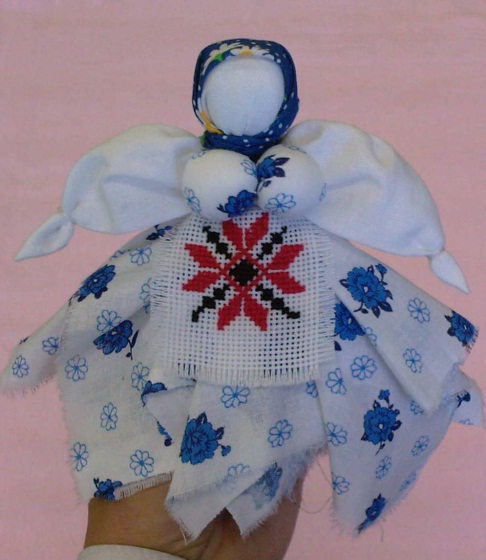 Для работы нам понадобятся:
Лоскут белой ткани 20х20 см
Три лоскута цветной ткани 25х25 см
Ткань для платочка
Небольшой лоскуток
 с вышивкой для передника
5.  Синтепон или вата
6.  Нитки №40
7.  Красная нитка для пояса
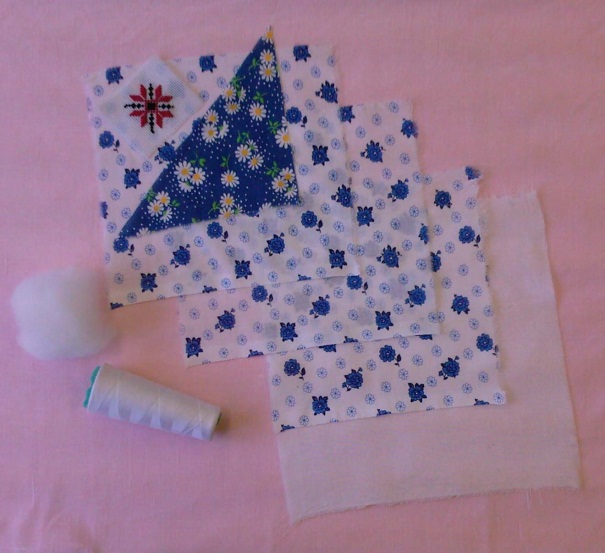 Берём белый лоскуток ткани и располагаем на нём небольшой шарик из синтепона
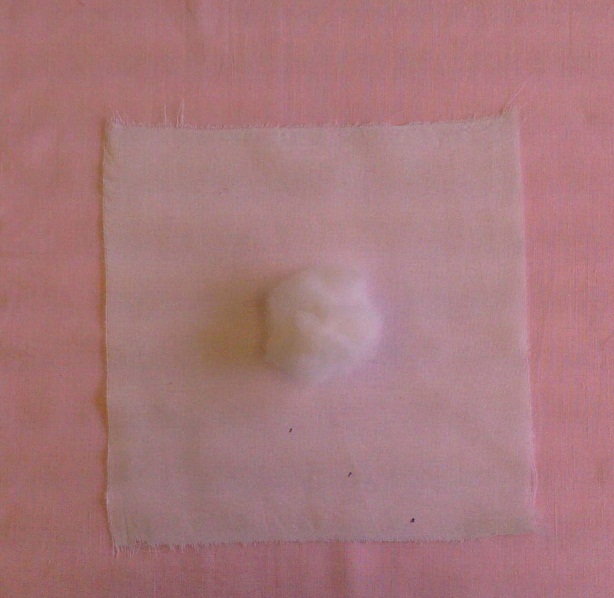 Формируем голову нашей куколки и закрепляем нитками, сделав 8-10 витков. Затем резко дёргаем нить и обрываем её.
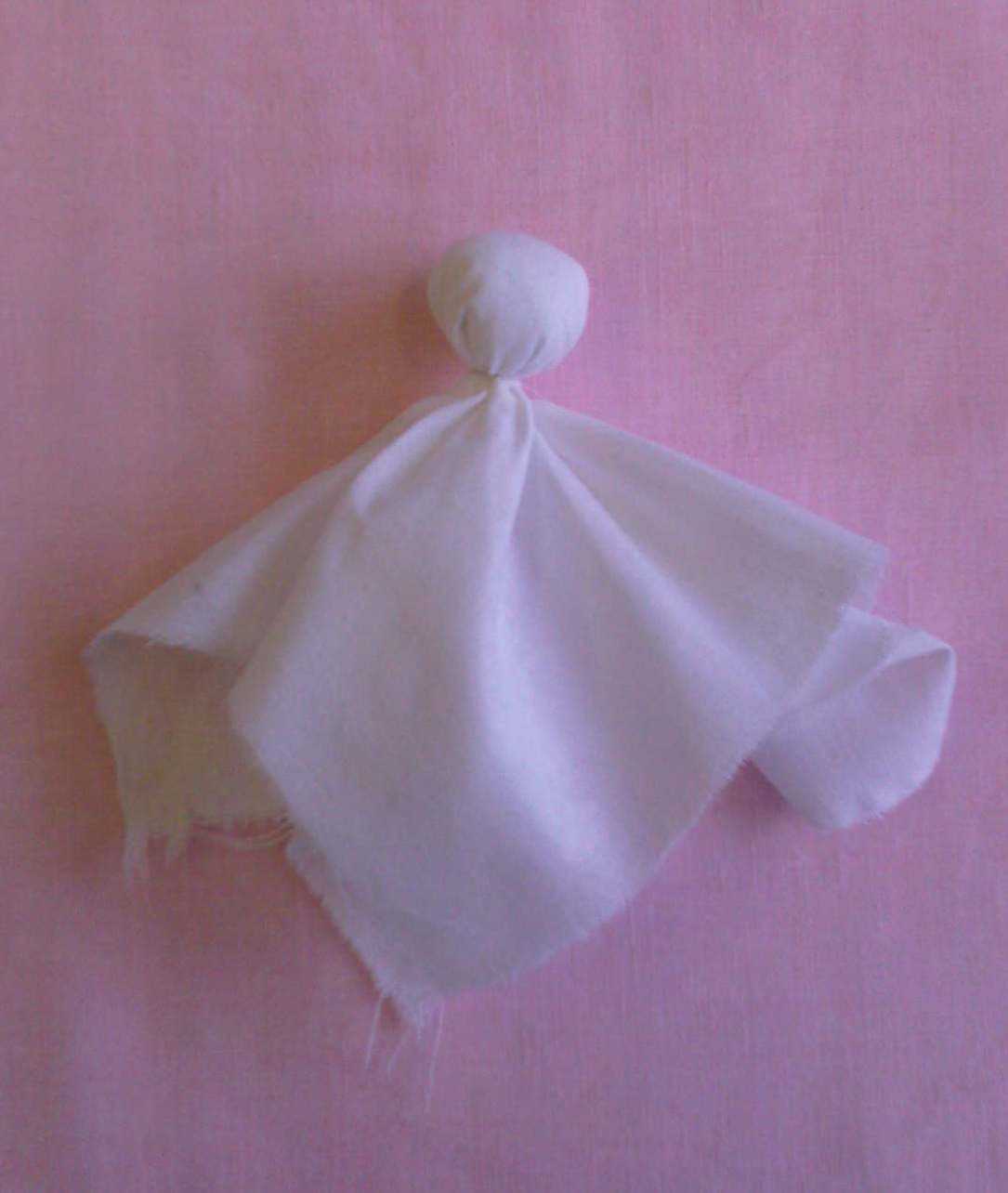 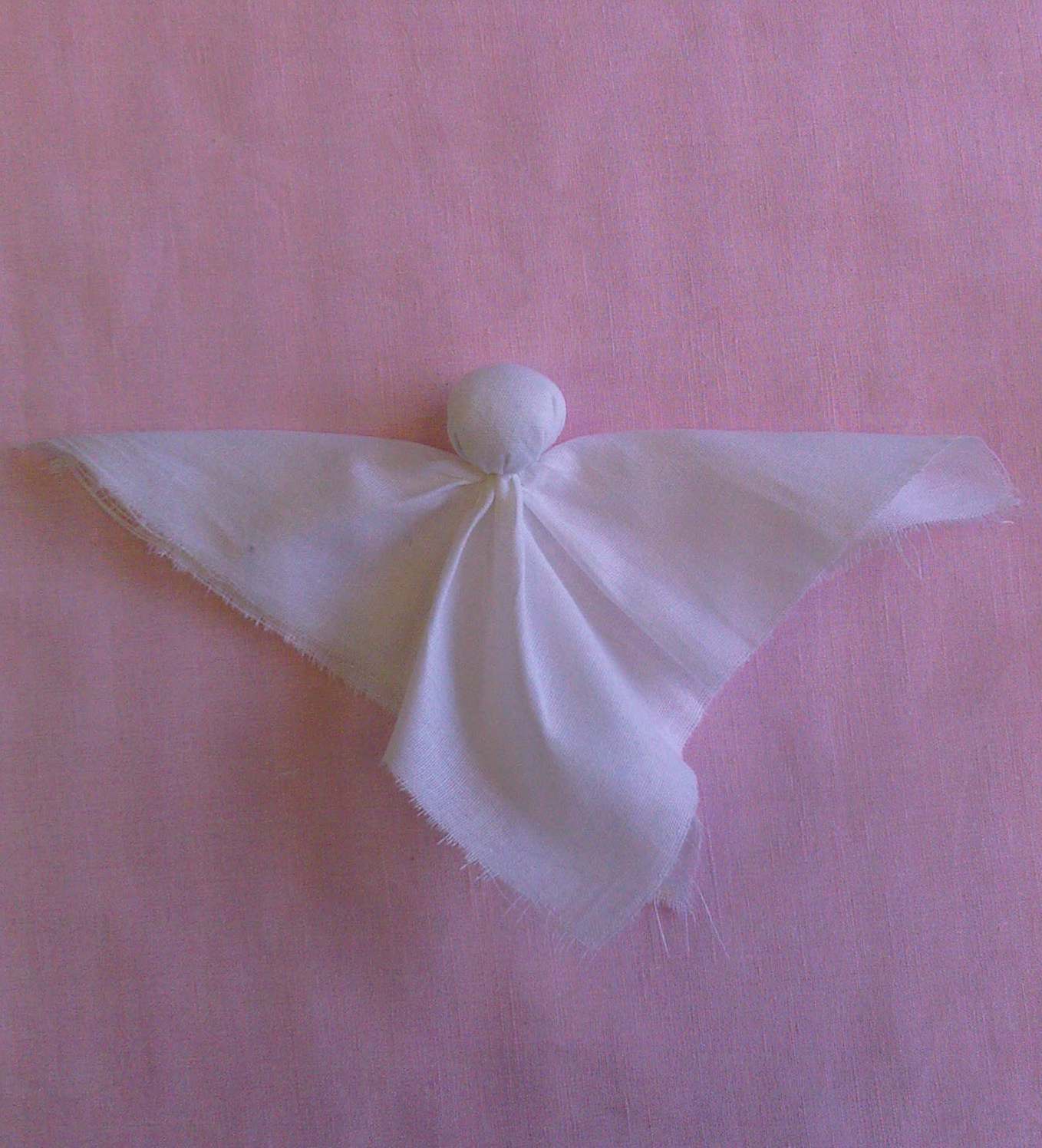 Расправляем ткань для того, чтобы наметить ручки куклы
Для будущей ручки куклы загибаем внутрь небольшой треугольник ткани
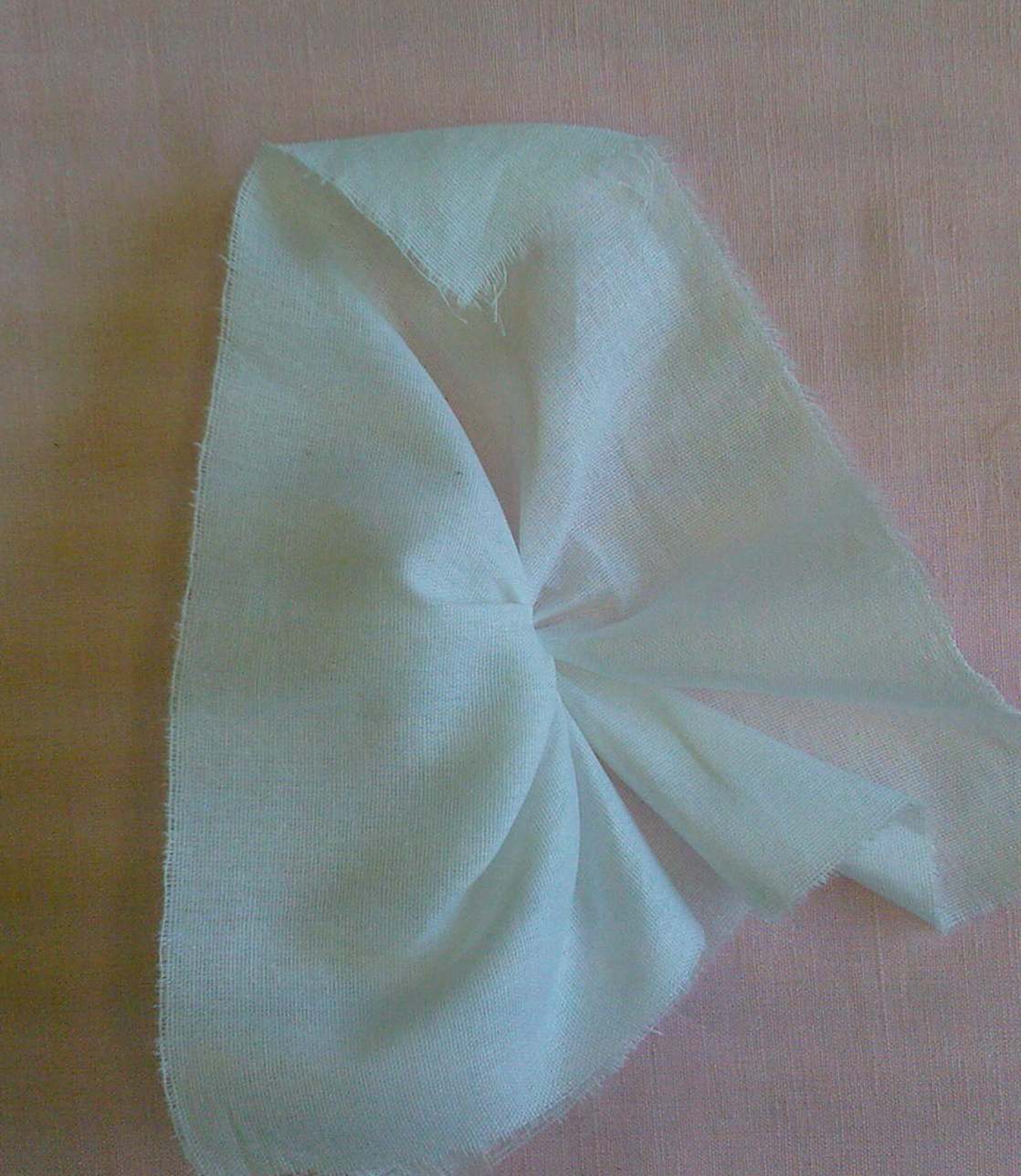 Затем к середине треугольника загибаем противоположные края ткани и складываем пополам
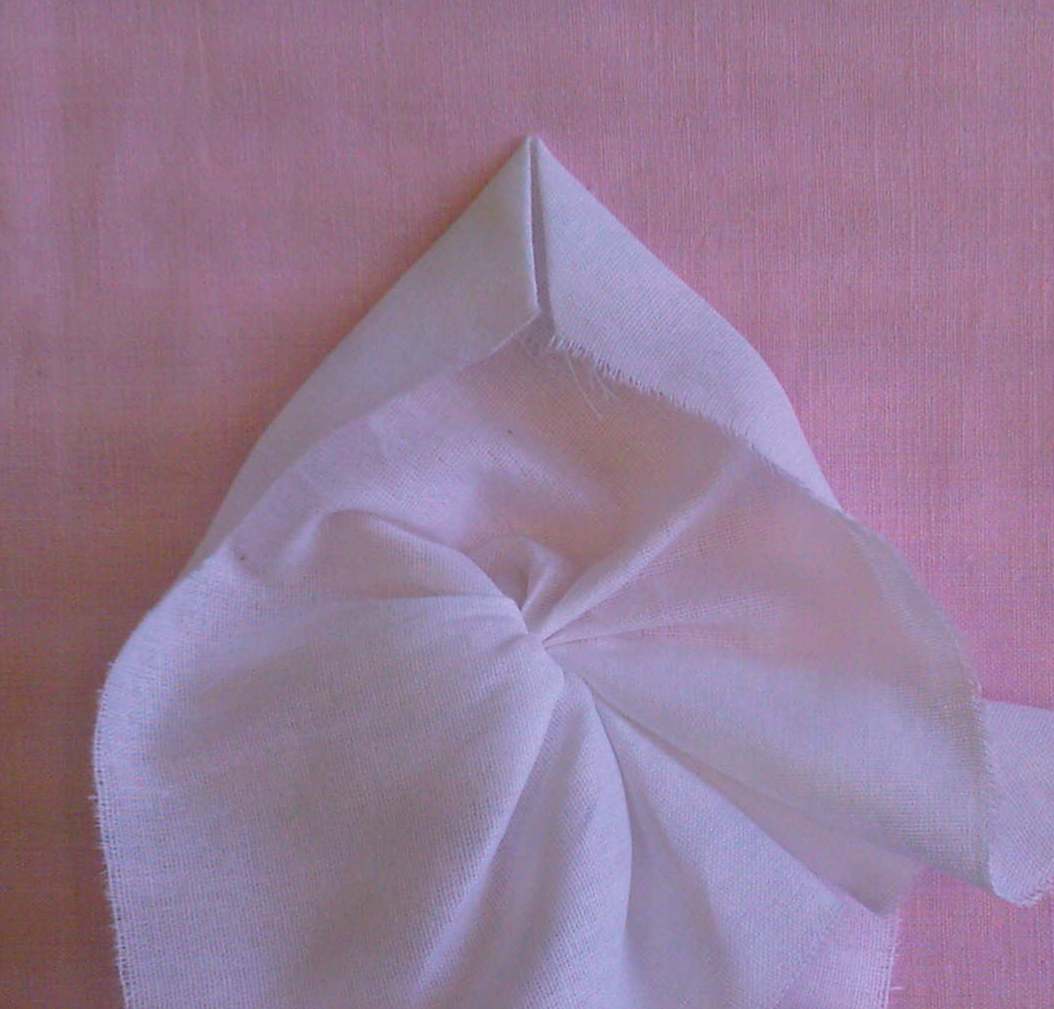 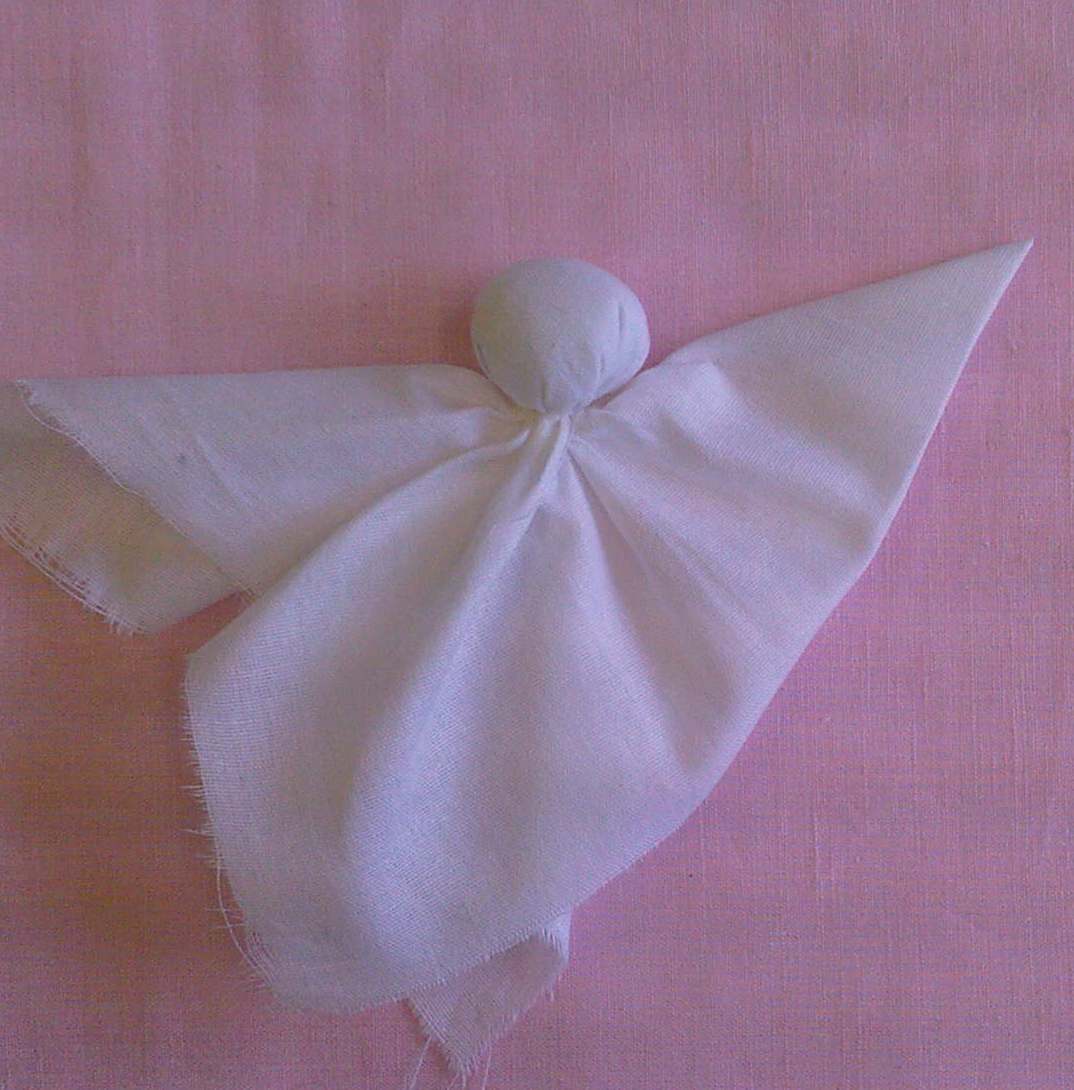 В результате у нас получается ручка куклы
Формируем ладошку.
Берём нитки, делаем 8-10 витков и обрываем нить для закрепления
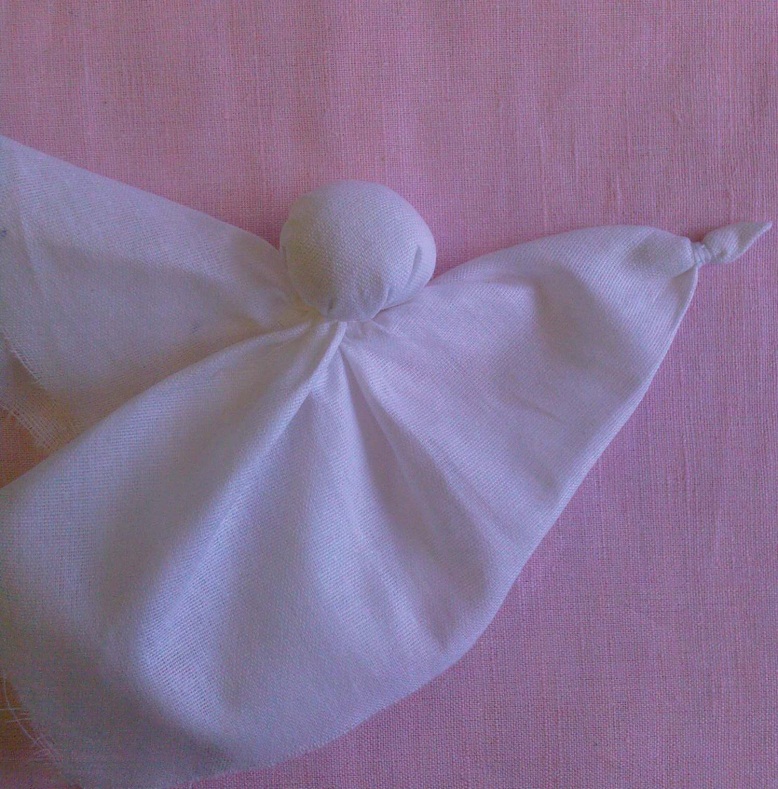 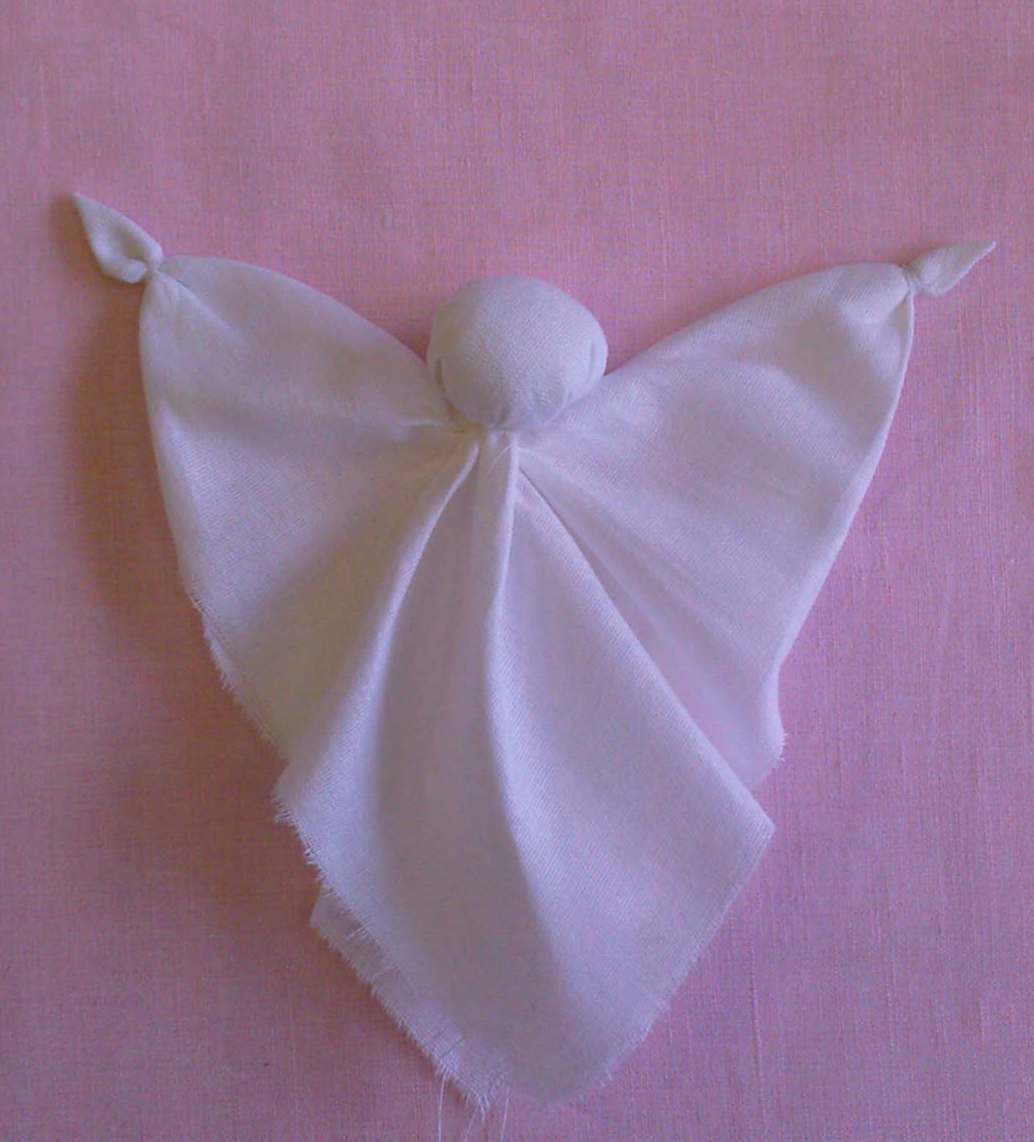 Аналогично делаем вторую ручку
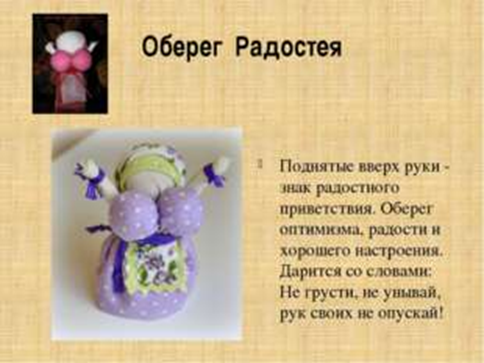 физкультминутка
Я хожу, хожу, хожу! (ходьба на месте)
 Вдруг я куклу разбужу! (приседания)
Кукле надо отдыхать 
Кукле хочется поспать (повороты туловища)
Я на цыпочках хожу, 
Куклу я не разбужу.(потягивание на носочках)
И ни разу, и ни разу   (шёпотом)
Я словечка не скажу.
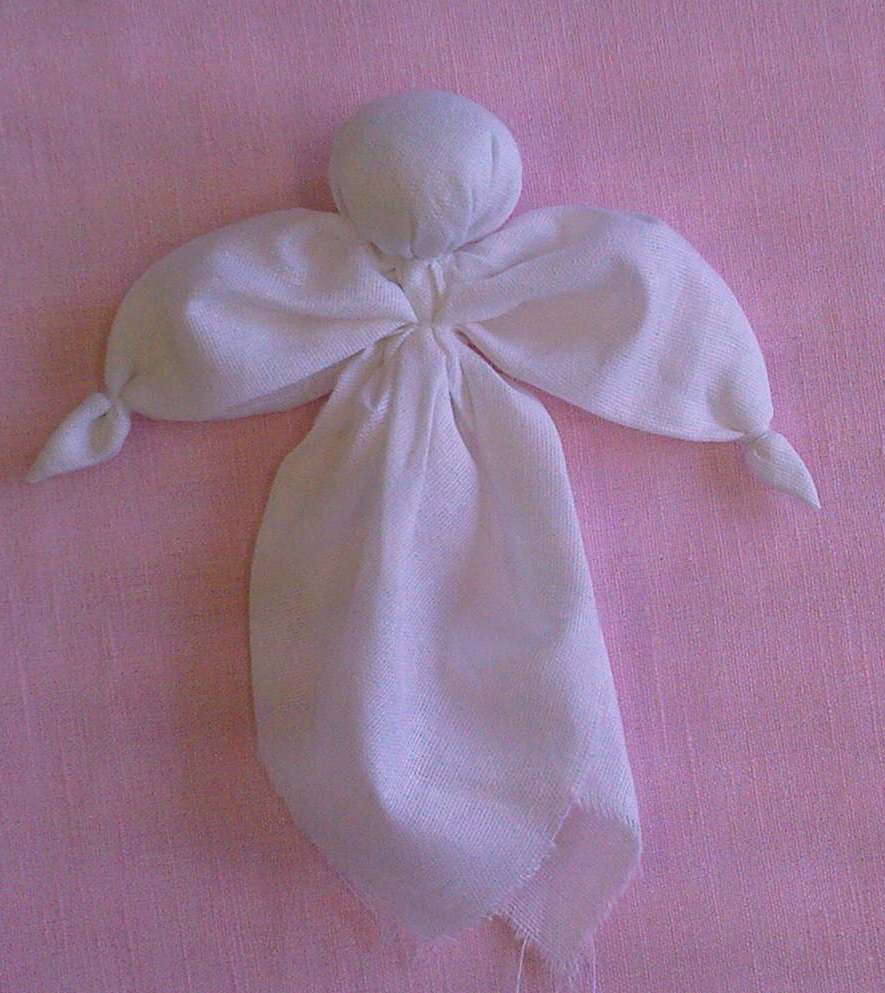 Перевязываем туловище куклы, формируем ручки
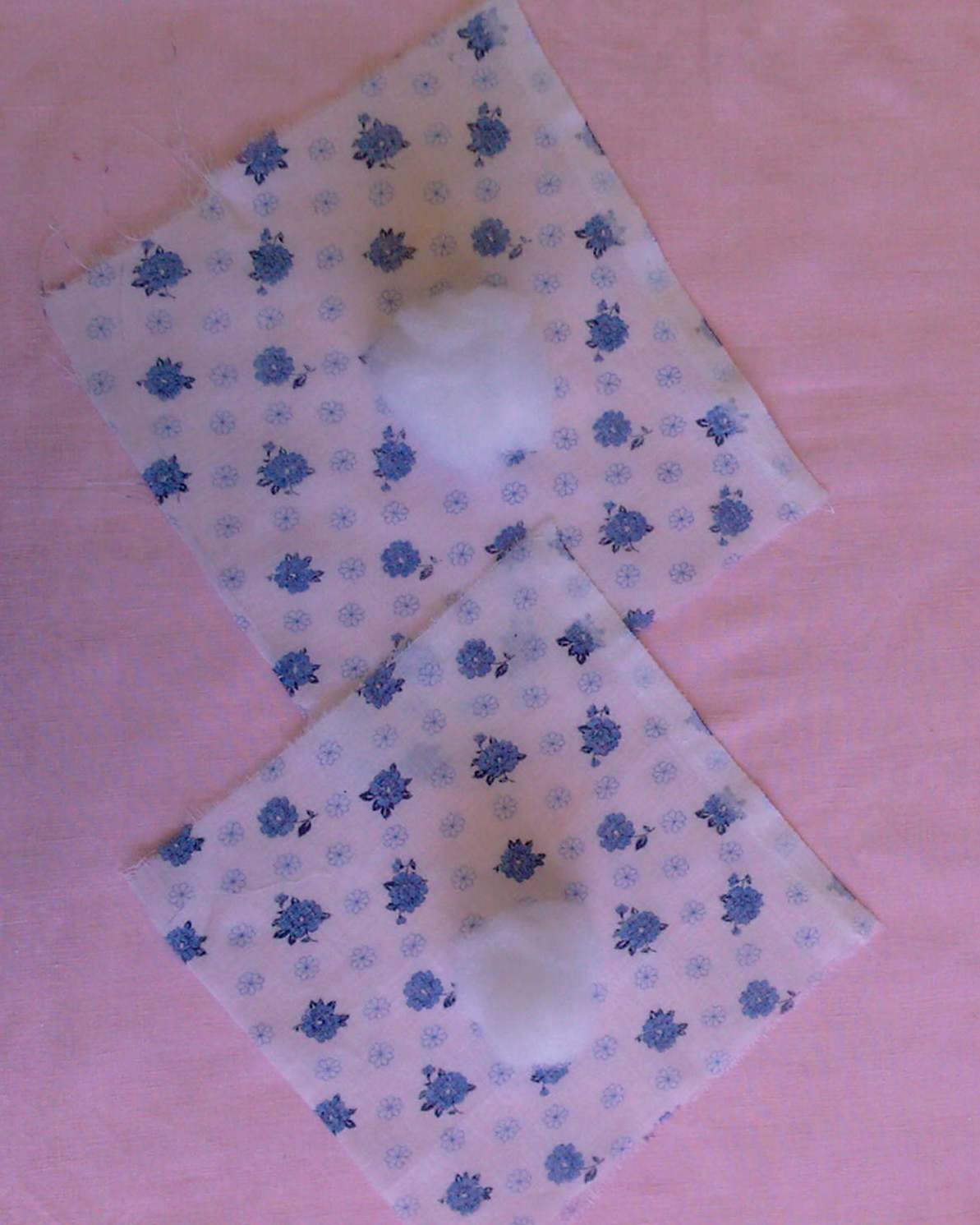 Берём два лоскута цветной ткани и два одинаковых шарика синтепона.
Формируем будущую грудь куклы
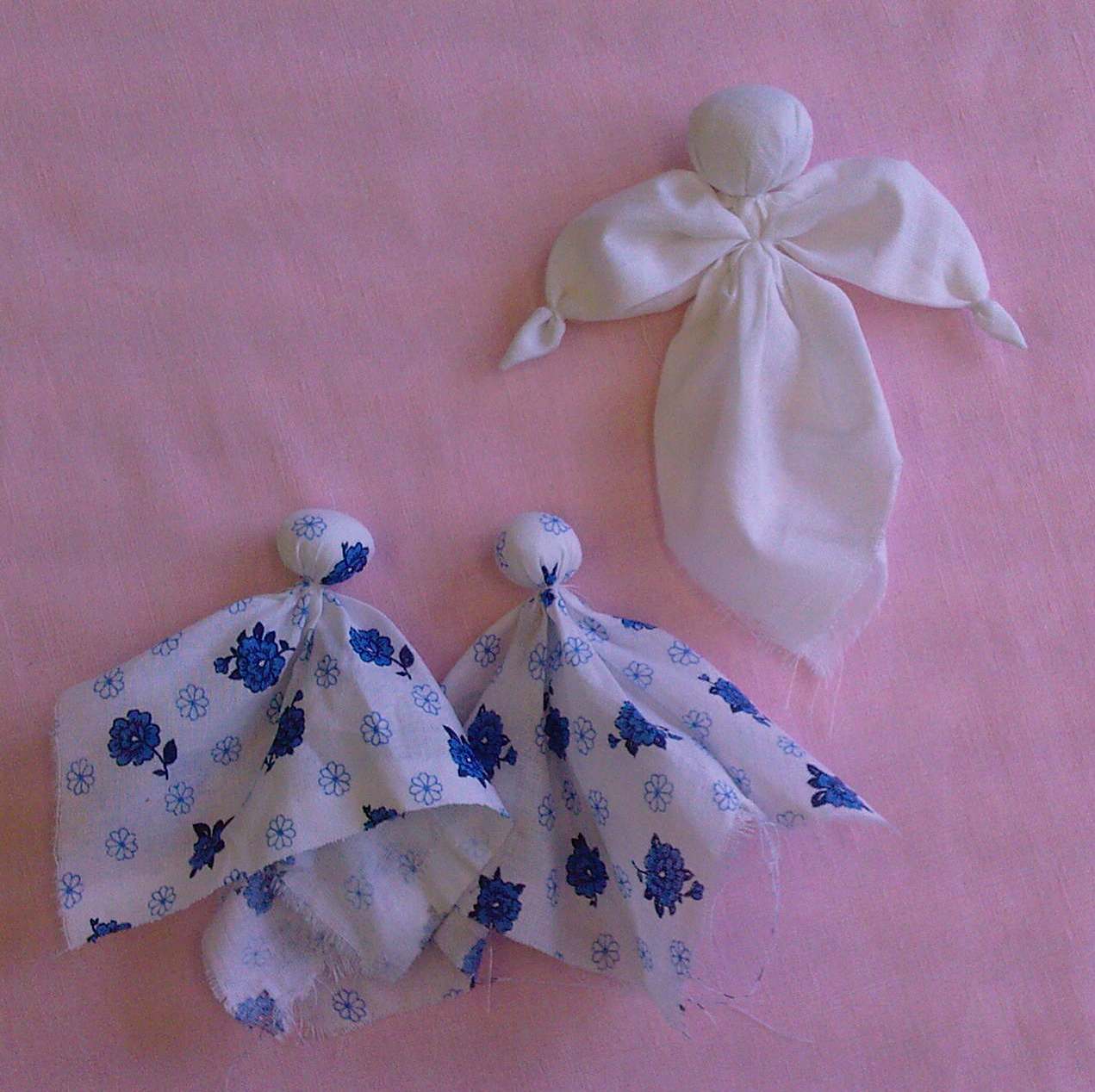 В результате у нас получается две заготовки 
для груди
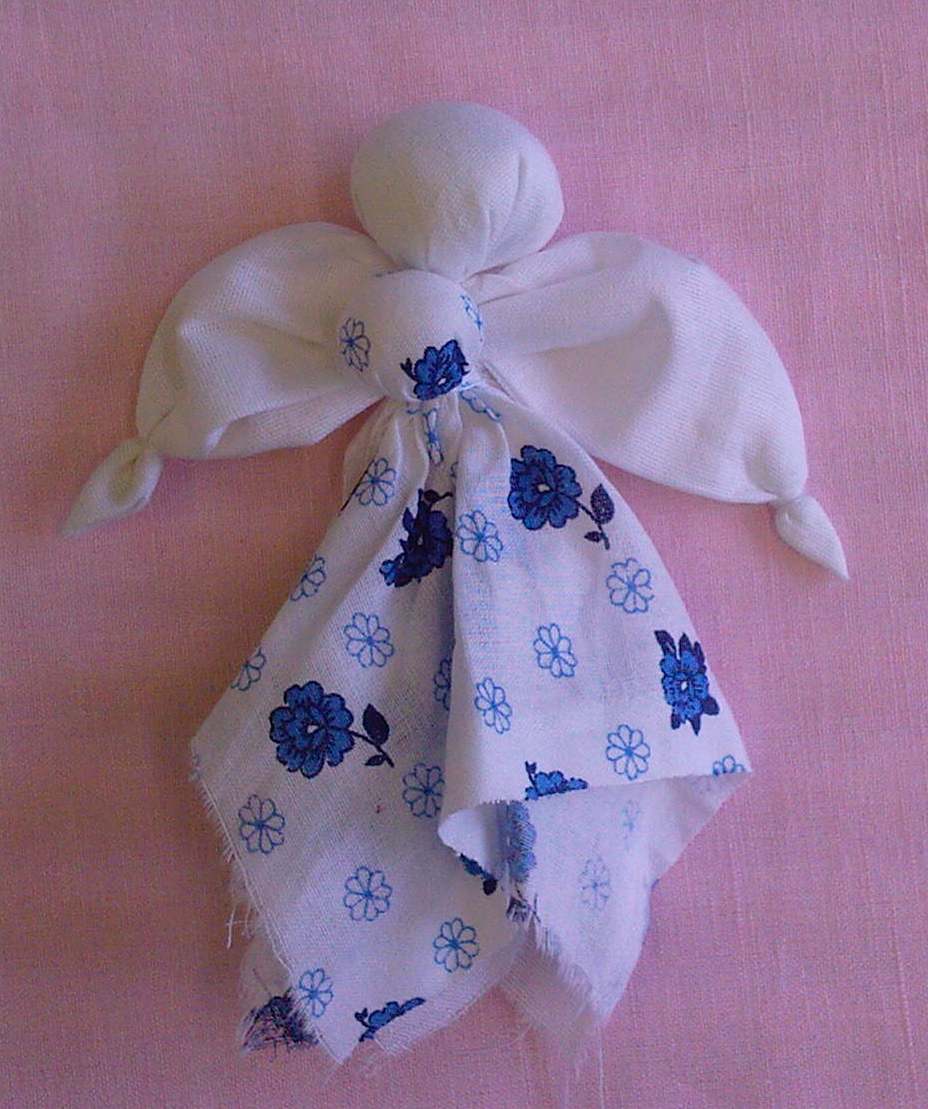 Далее берём куклу и начинаем прикреплять грудь , делая 5-6 витков нитками
Затем закрепляем вторую
 грудь, делая витки не 
только под грудью, но и 
перекрещивая нитки 
через плечи куклы. Закрепление груди куклы накрест лежащими нитками, являлось мощным оберегом
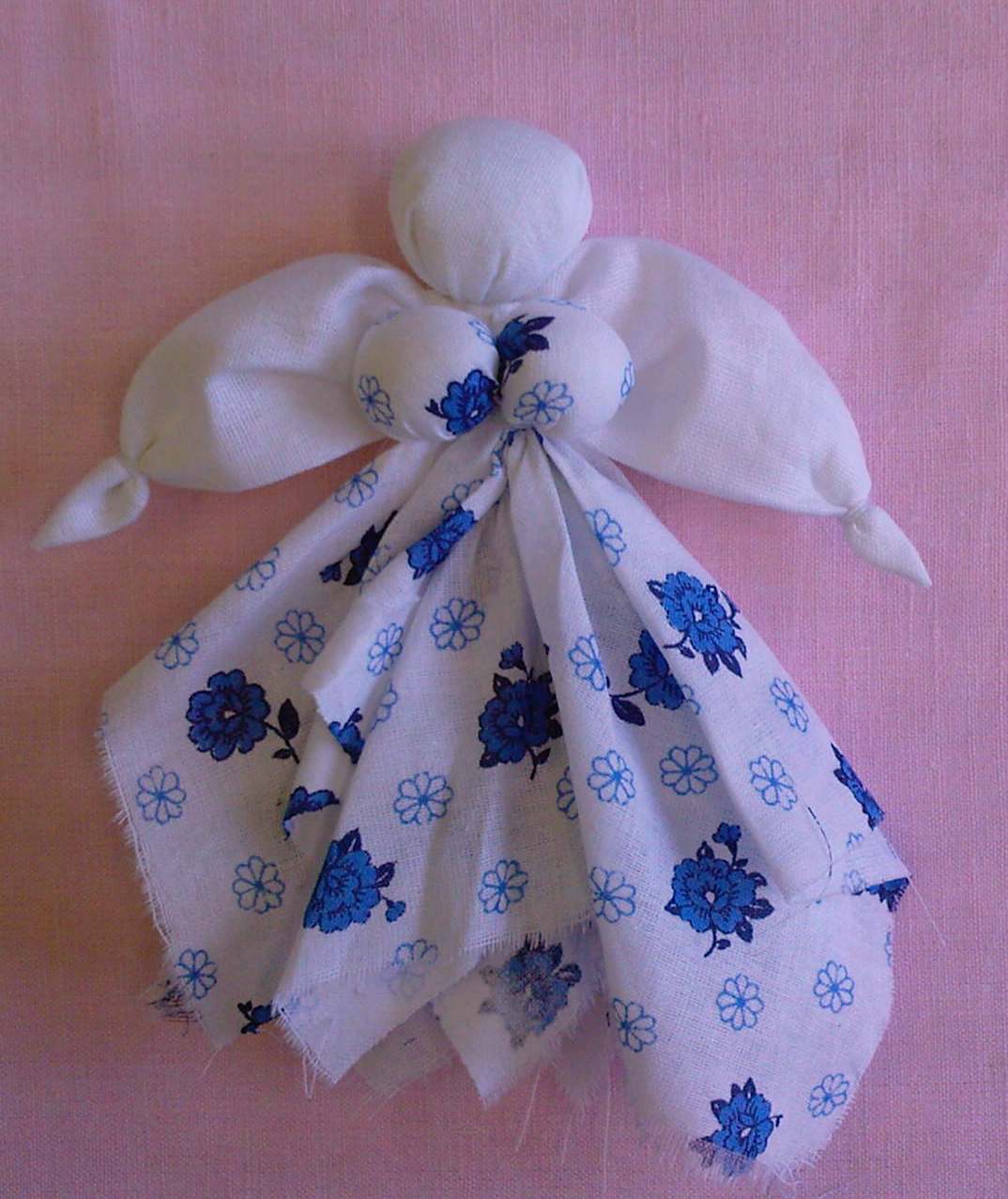 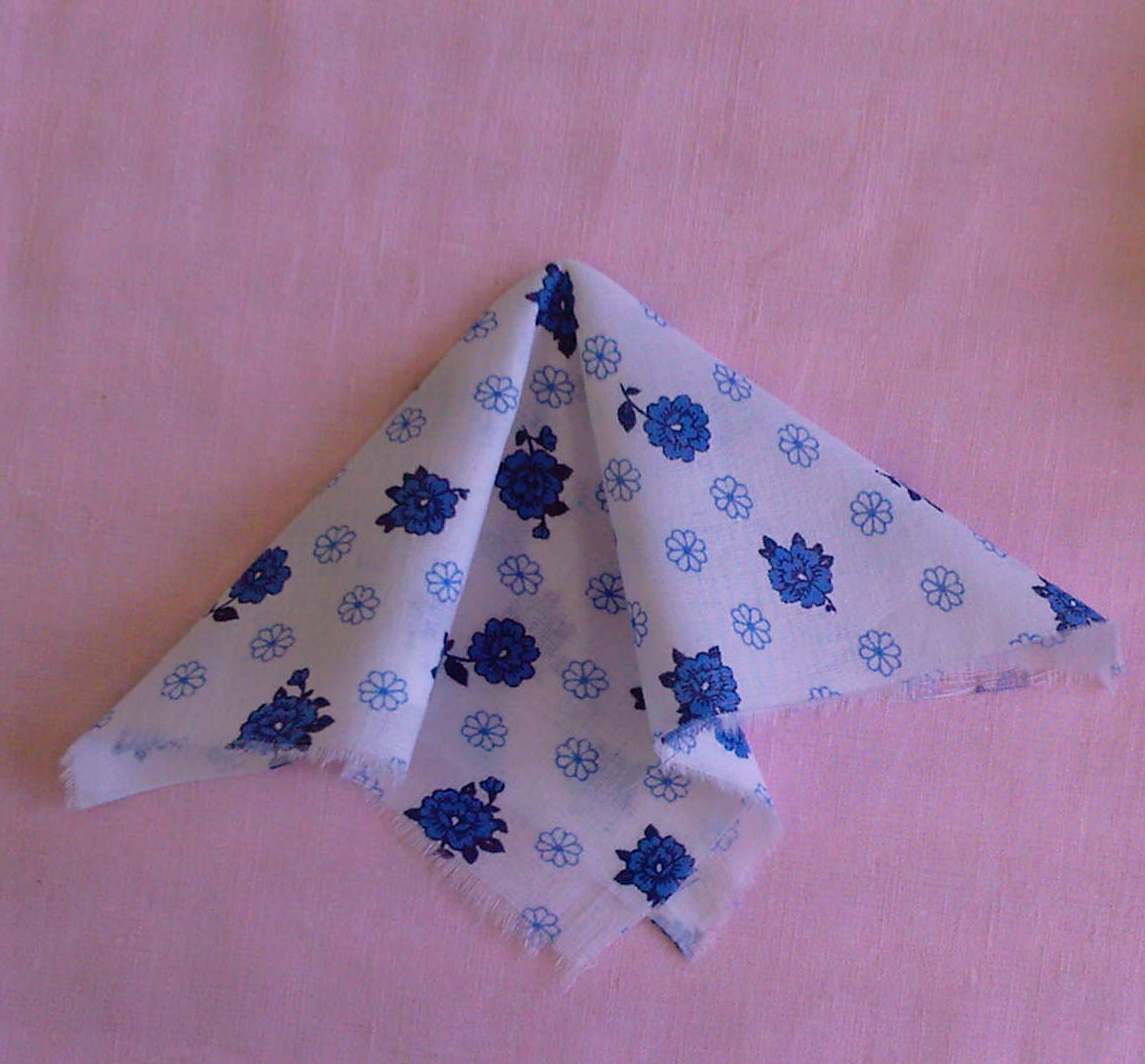 Берём третий лоскут цветной ткани. Складываем пополам и формируем заднюю часть юбки куклы
Прикрепляем лоскут к туловищу куклы. Обматываем нитками, делаем 8-10 витков и закрепляем
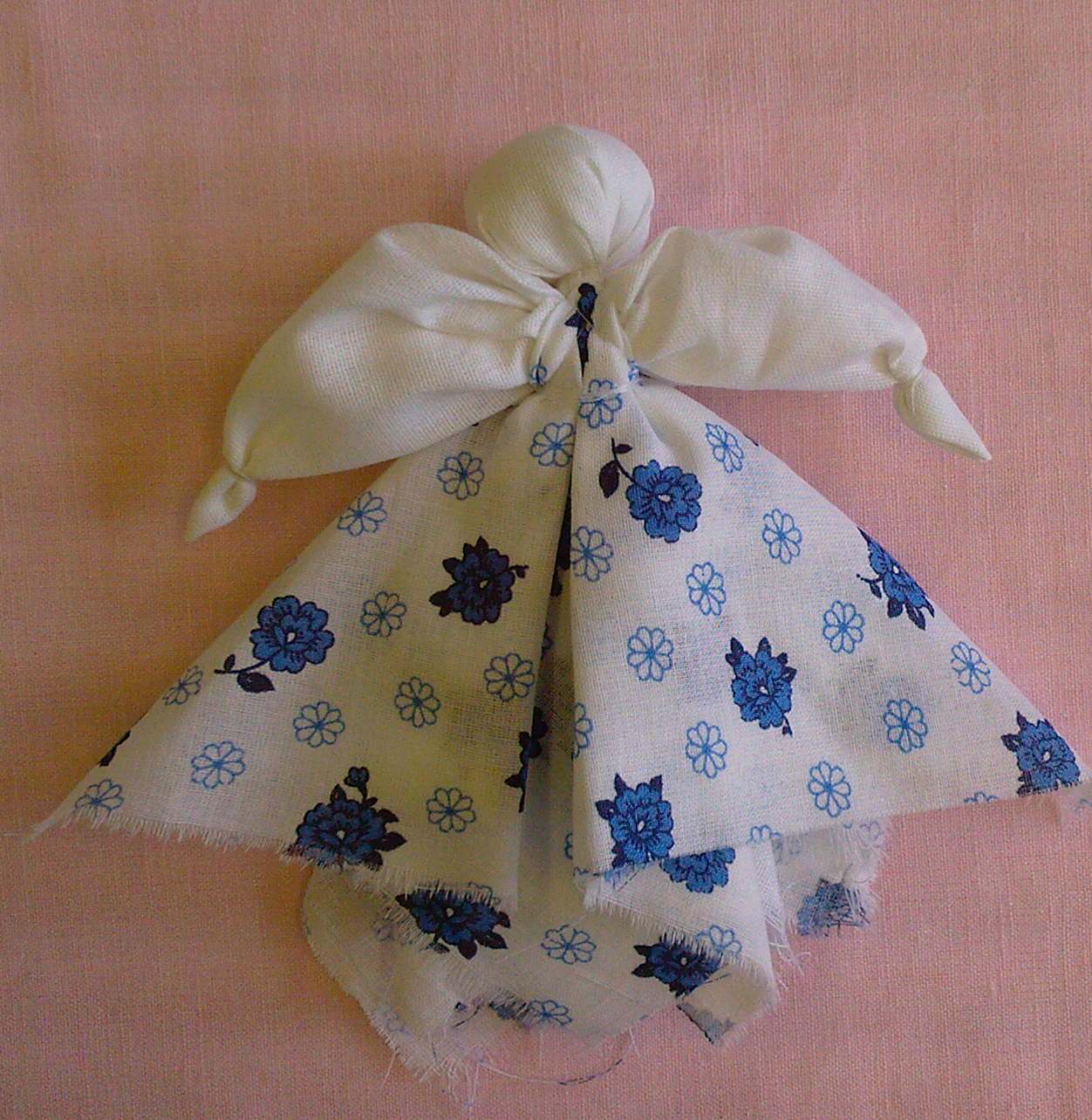 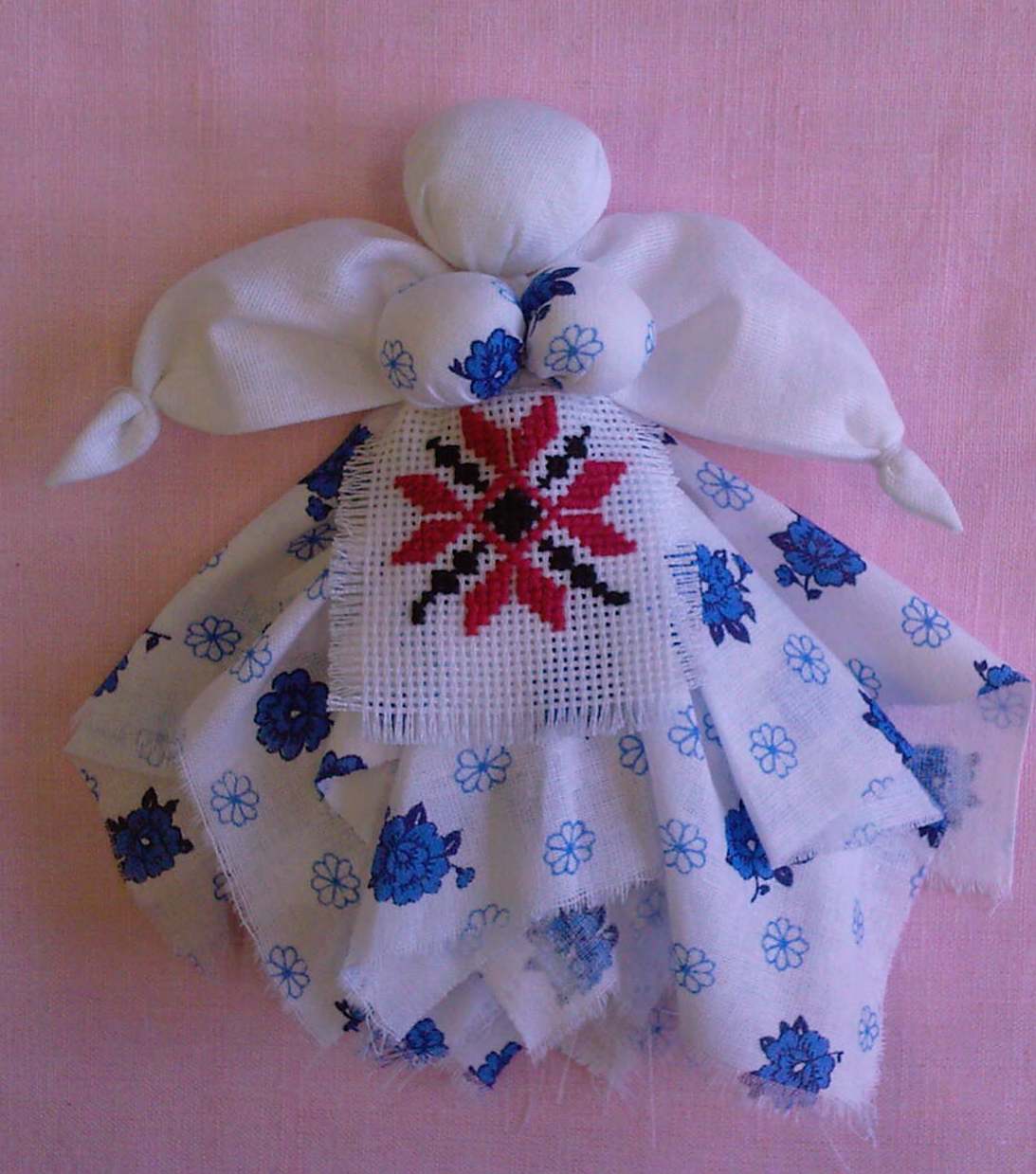 Привязываем передник
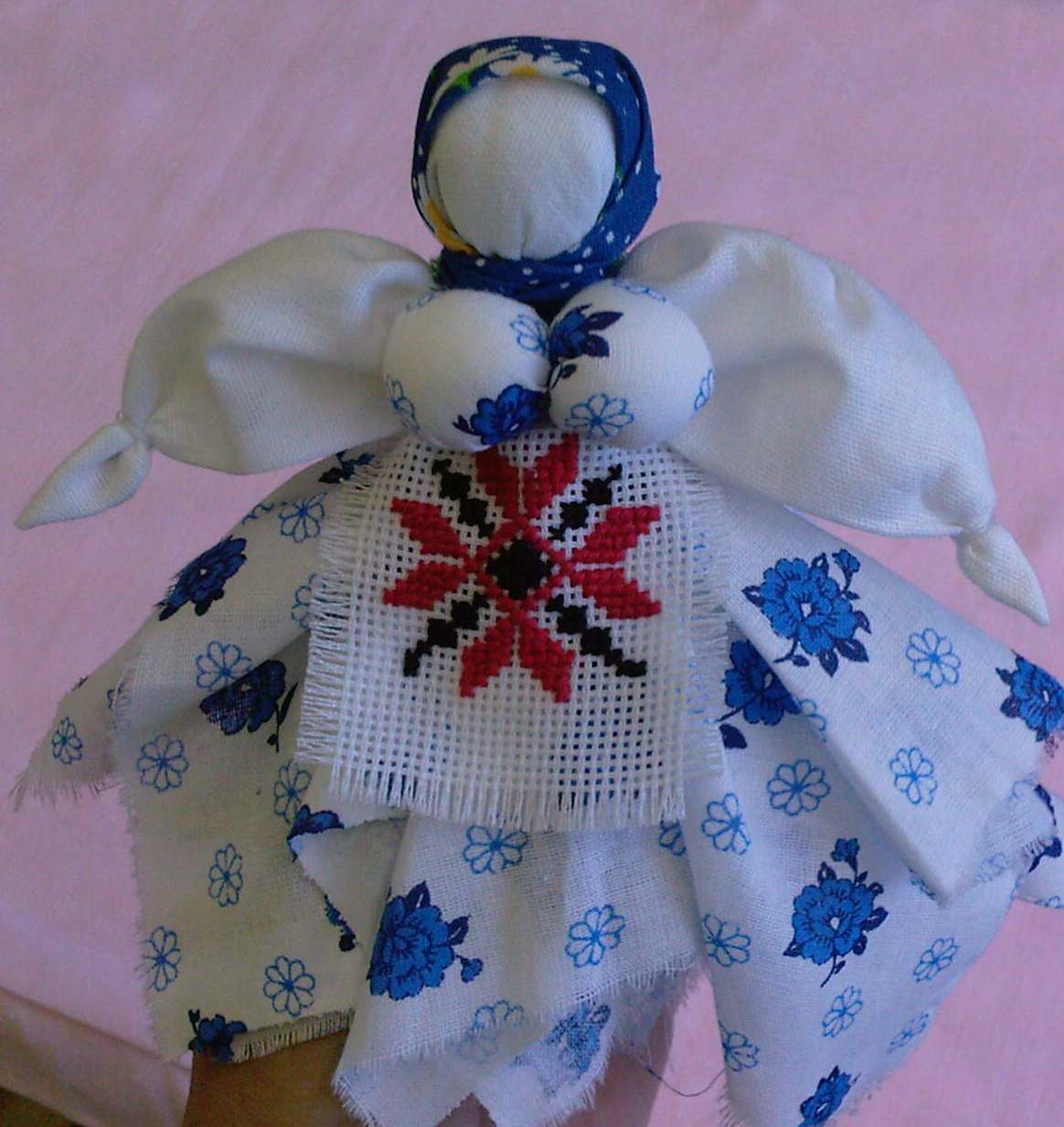 Завязываем платок, делая три узла.
Вот наша кукла и готова!
Благодарю всех за работу.
   Желаю счастья и добра 
            вашему дому!